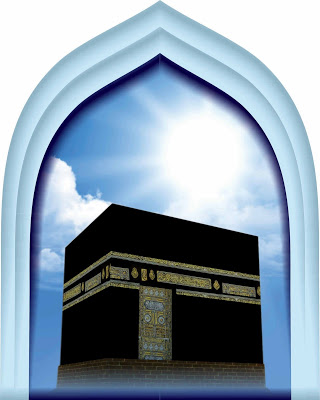 সুভেচ্ছা
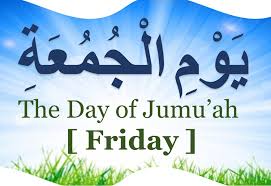 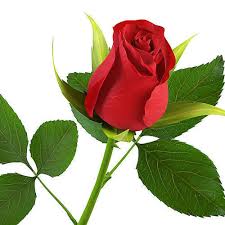 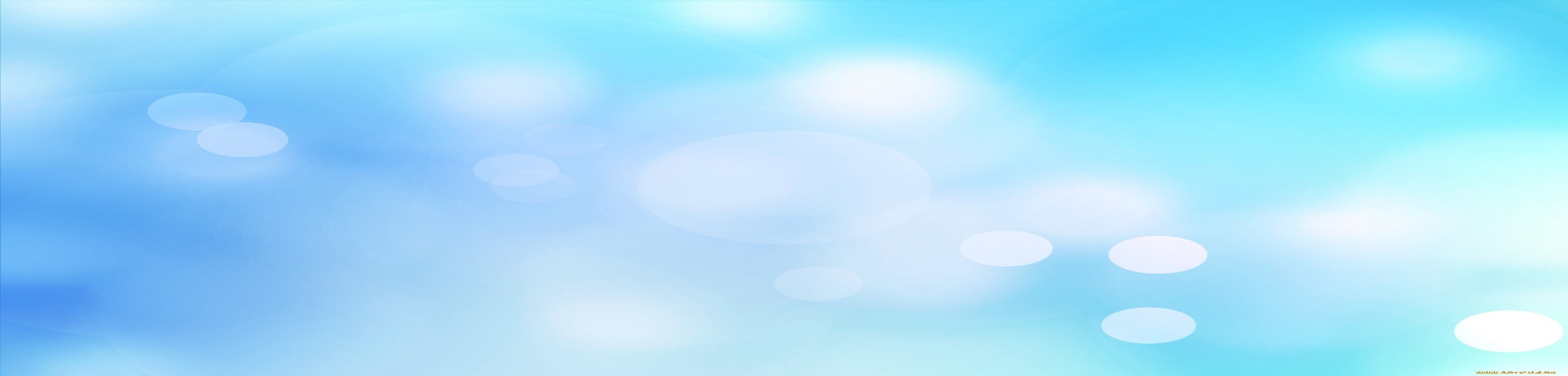 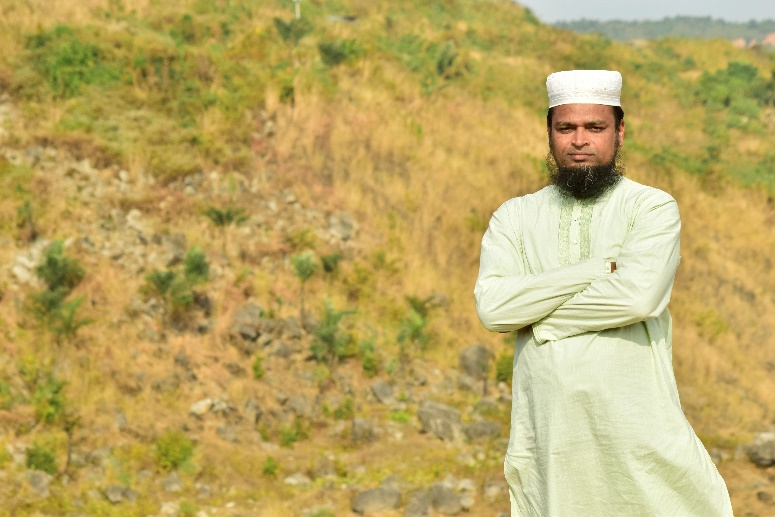 পাঠ পরিচিতি
শিক্ষক পরিচিতি
বিষয়ঃ আকাইদ ও ফিকহ
   শ্রেণিঃ দাখিল নবম  
   দ্বিতীয় ভাগঃ আল-ফিকহ
   ২য় অধ্যায়  
   ২য় পরিচ্ছেদঃ সালাতুল জুম’আ 
   সময়ঃ ৪০ মিনিট।
মাওলানা মোঃ আব্দুর রব
    ( এম.এম,এম.এ,বি.এ, বি.এড,এম.এড )
 প্রভাষক (আরবী)
  বুরাইয়া কামিল (এম,এ) মাদরাসা
ছাতক,সুনামগঞ্জ।
মোবাইলঃ ০১৭১৫-২৭৮৫৫৬email:abdurrob1985@gmail.com
আজকের পড়া
জুম্মার নামাজ
এই পাঠ শেষে শিক্ষার্থীরা বলতে পারবে ............
জুম্মার নামাজের পরিচয়। 
জুম্মার নামাজ কদের উপর ওয়াজিব ।
জুম্মার নামাজের শর্তসমুহ।
জুম্মার নামাজের দৃশ্য
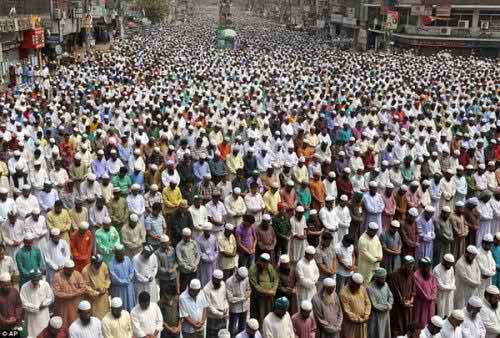 শাব্দিক অর্থ
একত্রিত বা জমায়েত হওয়া।
পবিত্র শুক্রবারে জুহরের সময় শহর বা শহরসম জনপদে জামাত  ও খুৎবাসহ সুস্থ মুকিম,স্বাধীন,পুরুষ ব্যক্তির 
উপর ওয়াজিব ।
পারিভাষিক অর্থ
জনবহুল শহর  ব্যতিত জুম্মা শুদ্ধ হবে না।   জুম্মার নামাজের শর্ত হলঃ-
হওয়াক্ত হওয়া।
নামাজের পূর্বে ইমাম সাহেব দুটি খুৎবা দিবেন। 
জামাত হওয়া।
যাদের উপর জুম্মা ওয়াজিব
মুকিম।
পুরুষ
সুস্থ।
বালেগ বা প্রাপ্ত বয়স্ক। 
স্বাধীন ।
     তবে যাদের উপর ওয়াজিব নহে, তারা উপস্থিত হয়ে জুম্মার নামাজ আদায় করলে যুহরের নামাজ আদায় কারা লাগবে না ।
জুম্মার নামাজের কিছু দৃশ্য
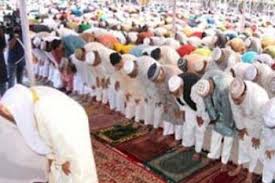 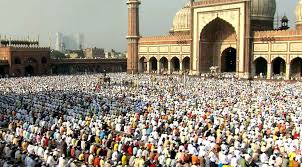 মূল্যায়ন

একক কাজ
জুম্মার নামাজ কাদের উপর ওয়াজিব ?
বাড়ীর কাজ
জুম্মার নামাজের গুরুত্ব ও ফজিলত বর্ণনা কর?
ধন্যবাদ